Click to delete before Printing plate!
Click to delete before Printing plate!
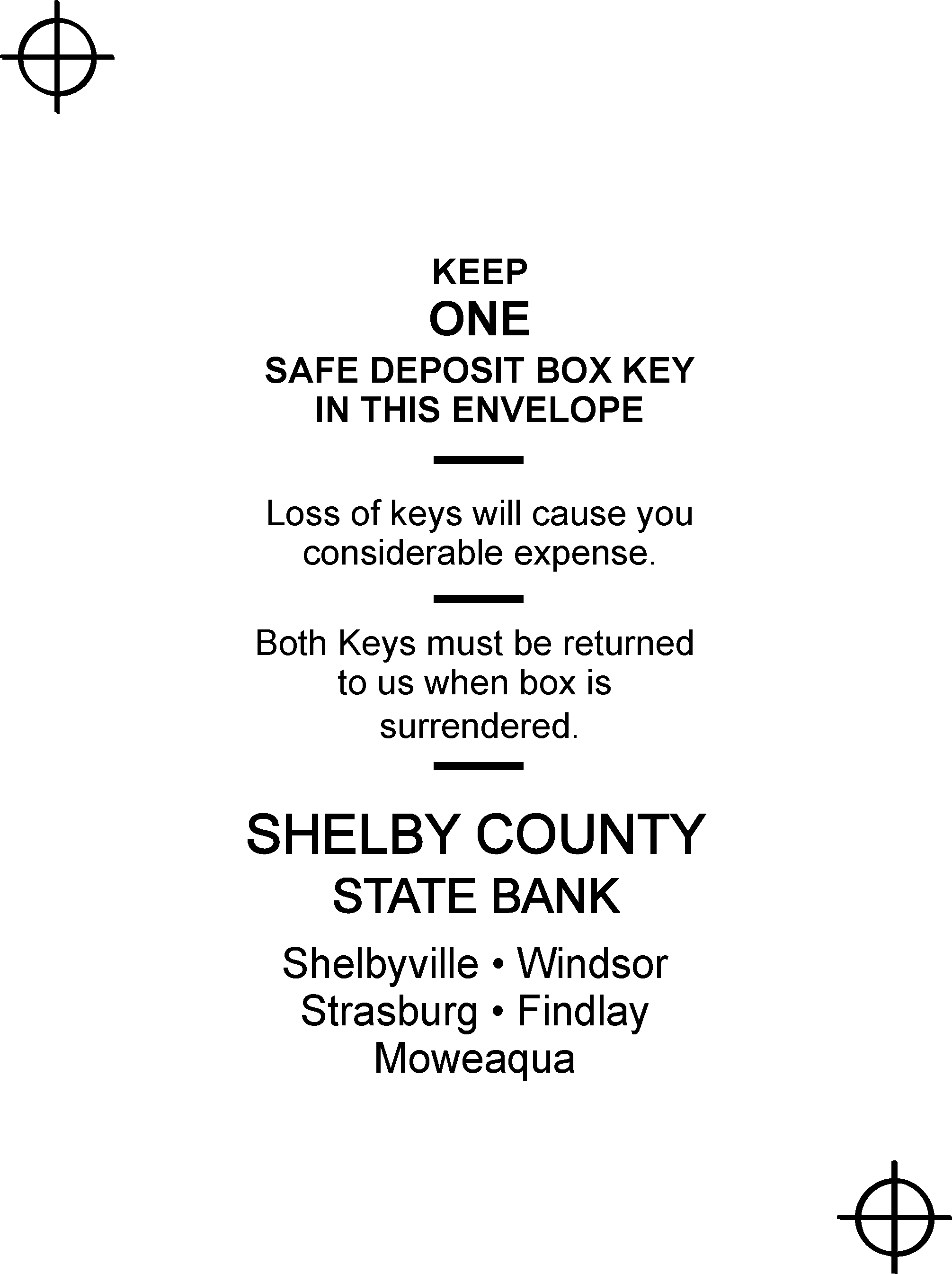 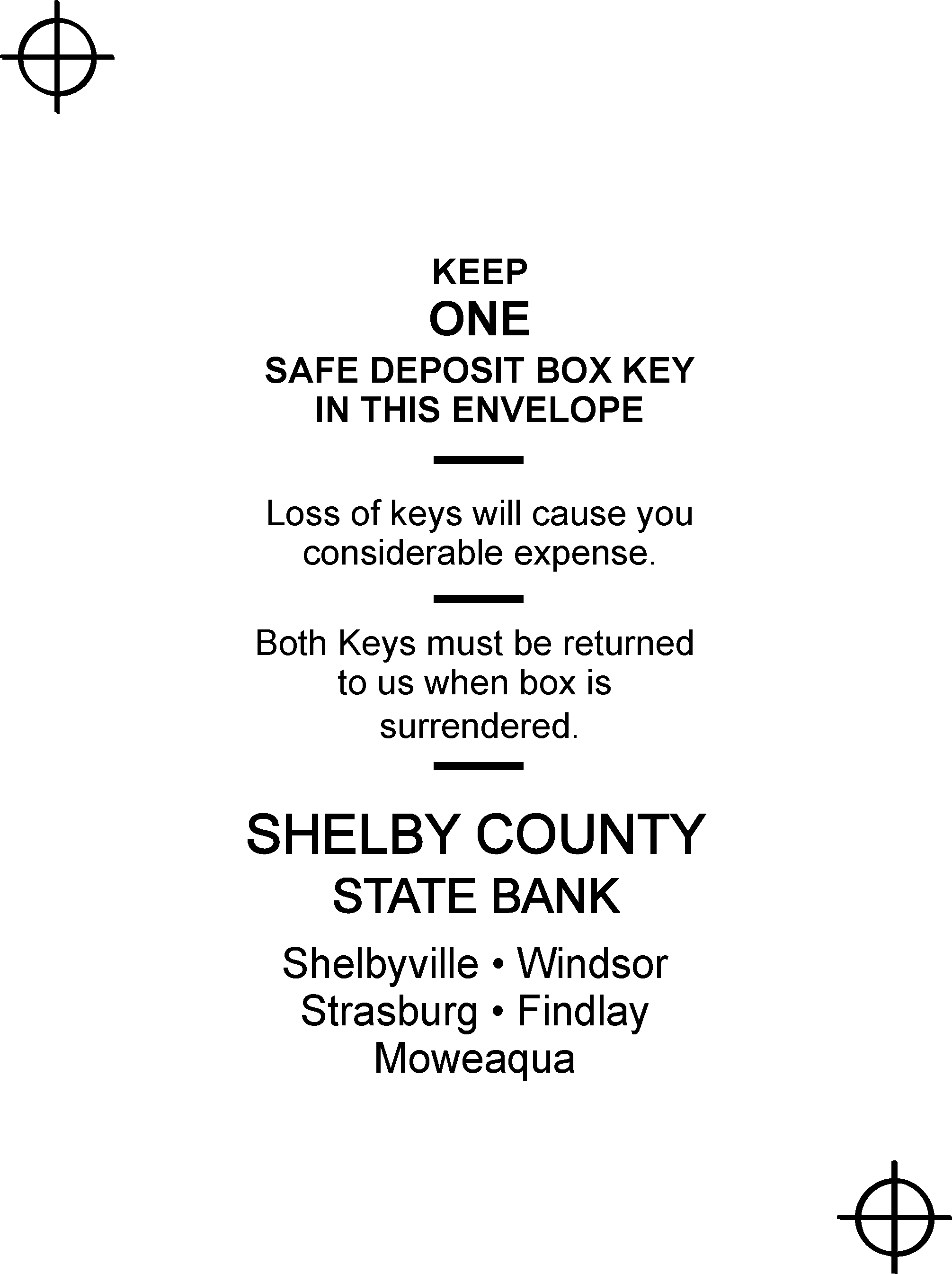 # 1255
# 1255